DELIVERING  SAFE & RELIABLE  OPERATION
Risk Based Inspection in Asset Integrity Management
DELIVERING  SAFE  &  RELIABLE  OPERATION
The American Petroleum Institute defines failure as 
The loss of containment from a pressure boundary resulting in leakage to the atmosphere  or a rupture of the pressurized component.
The RBI analysis used to evaluate the probability of failure (POF) and the consequence of failure (COF) for given components in a pressurized environment. 
RBI evaluation enables to cost-effective inspection plan and reduce the risk of failure. 
RBI minimizes or avoid unscheduled and short term shutdowns & downtimes. 
RBI minimizes the risk to Health, Safety and Environment (HSE).
RBI Increases reliability, availability and maintainability (RAM) & maximizes the resource utilization and increase the effectiveness of Asset Integrity.
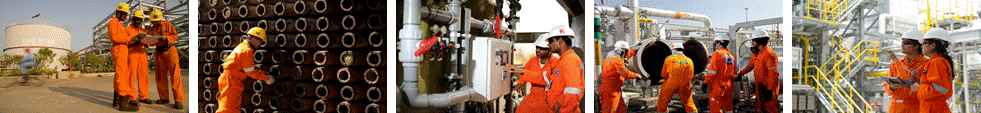 RISK MANAGEMENT – A BASIC IDEA
Risk is the combination of the probability of some event occurring during a time period of interest and the consequences, (generally negative) associated with the event. 
In mathematical terms, risk can be calculated by the equation:
Risk = Probability × Consequence
Possible consequences are: 
a) form a vapor cloud that could ignite causing injury and 
     equipment damage;
b) release of a toxic chemical that could cause health problems;
c) result in a spill and cause environmental damage;
d) force a unit shutdown and have an adverse economic impact;
e) have minimal safety, health, environmental, and/or economic impact.
Probability of Failure
The mean frequency or rate with which the specified failure event would be expected to occur in a given period of time, normally one year.
High
Probability of Failure
Medium
LOW
Consequence of Failure
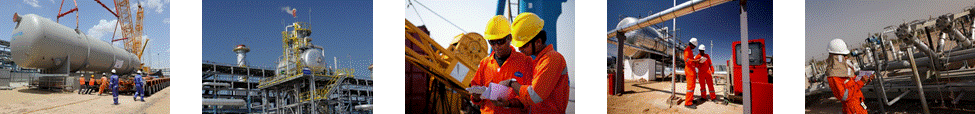 Risk Based Asset Integrity Management – Key Elements
Objectives & Goals 
Establish of Physical Boundaries 
    & Operating Boundaries
Data and Information Collection
Inspection plan to maintain ALARP, 
Process Control and 
Implementation of mitigation activities.
Risk Management
Management System
Risk Based 
Asset Integrity Management
Consequence of Failure
Probability of Failure
Statement of  CoF
Define  mitigation plan for unmitigated  PoF
Analyze  of  CoF
Statement of PoF
Define Time and degradation mechanisms for Failure Scenario
Determination of PoF
Determine unmitigated POF
Management System of Risk Based Asset Integrity
Risk Based Asset Integrity Management Objectives & Goals 
Safe and reliable operation through cost-effective inspection plan.
Identification of the operational risks via material degradation
Reduction in plant downtime or business interruption.
Real Productivity = Total Capacity – { US  + PS  + OS  + TS  }
Understanding Risks and Defining Risk Criteria
Establish Physical Boundaries of an RBI Assessment
System
Sub-System
Component
Other Components
Establish Operating Boundaries
Start-up and Shutdown
Normal, Upset, and Cyclic Operation
Operating Time Period
Data and Information Collection 
Design, Construction and Inspection records / Reports
Process and Hazards Data, and Management of Change Records;
Site Conditions 
Failure Data and Incident Investigations
Real
Productivity
Plant Capacity
US
PS
TS
OS
US  Unscheduled Shutdowns of Equipment Failures
PS  Planned Shutdowns for Maintenance & Inspections
OS  Other Shutdowns like pigging, corrosion cleaning
TS  Short-term Shutdowns
[Speaker Notes: System: defined by reference to meaningful equipment, and  classified based on the Equipment are having a hazard from the release of the stored pressure energy -Eg. Steam, Heat etc.
Pressure vessels, Heat exchangers, Heaters, Safety devices / relief valves etc.
Equipment are having the hazard from substance(s) being handled -Eg. toxic or flammable nature etc.
Pumps, Tanks, Pipework etc.
Sub-System:	defined as - components which are having common features in a system, such as
Common corrosive circuits, Process fluids, Process conditions, Environmental conditions
Materials of construction, Damage mechanisms, Modes of failure, Remaining life.
Components:	defined as - segregation based on varying process conditions and materials of construction within 	the sub-system.
Piping sections, upstream and downstream sections etc.
Other Components: Defined as – components which may impact on overall integrity of the system
Civil structures, Support systems
Electrical equipment, Monitoring equipment
Cooling systems.]
Probability of Failure
Consequence of Failure
The consequence of failure is calculated as the combined values of the consequences for damage to the failed equipment, damage to the surrounding equipment, loss of production, the cost due to personnel injury and the damage to the environment.
FC = FCcmd + FCaffa + FCprod + FCinj + Fcenviron
CA = max (CAequip, CApersonnel)
Where:
FCcmd is the financial consequence to failed equipment.
FCaffa is the financial consequence to surrounding equipment.
FCprod is the financial consequence due to production downtime.
FCinj is the financial consequence due to personnel injury.
FCenviron is the financial consequence due to environmental damage/cleanup.
CAequip is the area consequence to surrounding equipment.
CApersonnel is the area consequence to nearby personnel.
Risk Management with Inspection Activities
Managing Risk by Reducing Uncertainty Through Inspection
Identifying Risk Management Opportunities from RBI Results
Establishing an Inspection Strategy Based on Risk Assessment
Managing Risk with Inspection Activities
Frequency of Inspection
Coverage
Tools and Techniques
Procedures and Practices
Internal, On-stream, or External Inspection
DELIVERING  SAFE  &  RELIABLE  OPERATION
THANK YOU
 


 Presented By:  Anirban  Ghosh, Sr. Manager (QA/QC), Cairn India Limited  
 E.mail: anirban.ghosh@cairnindia.com;  Mo: +91-8826392072 
 Web site:  www.cairnindia.com